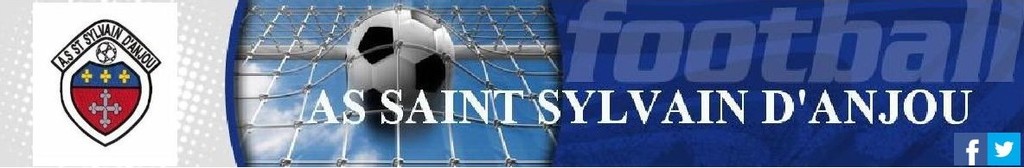 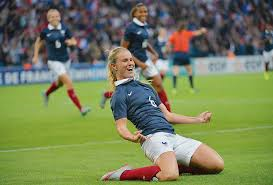 Portes Ouvertes FOOT FEMININ
Mercredi 15 Mai 2019
13h30 à 15h30
Complexe du Bois de la Salle